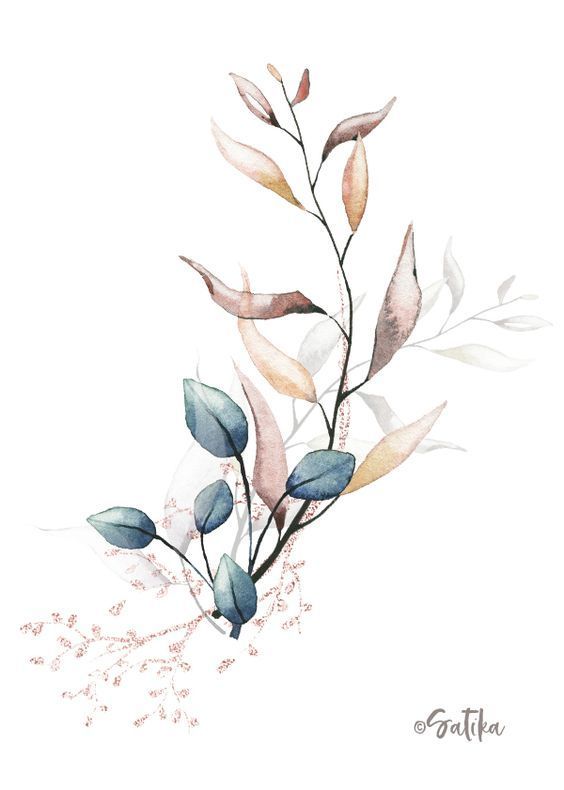 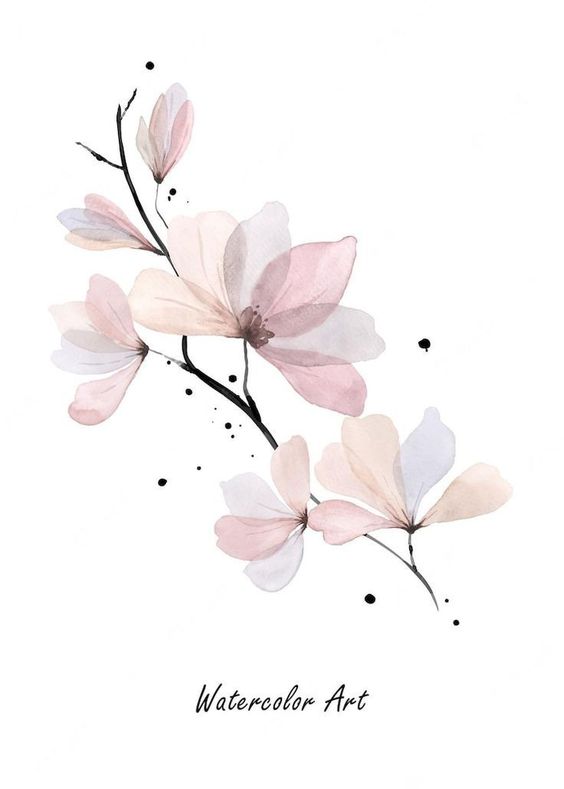 Сайт-Агрегатор для доставки цветов
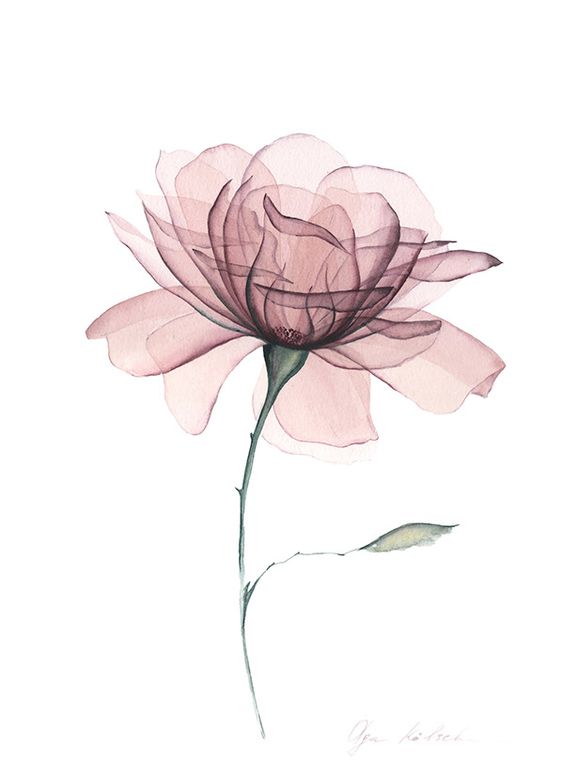 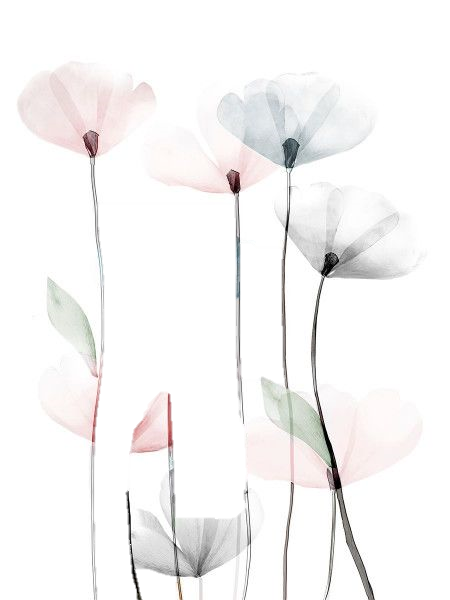 Лидер команды: Понорова Регина
Состав команды
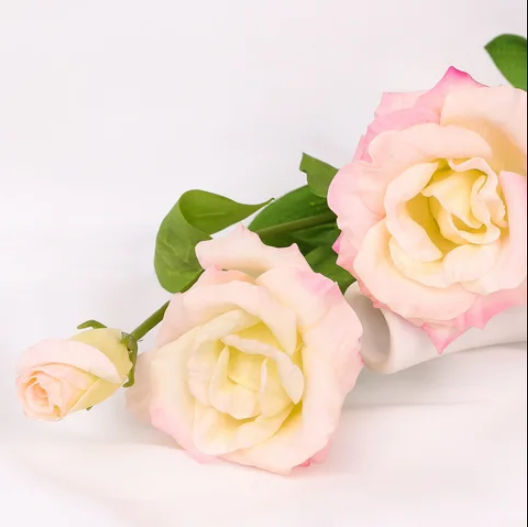 Круглова Е.Д.

Аналитик
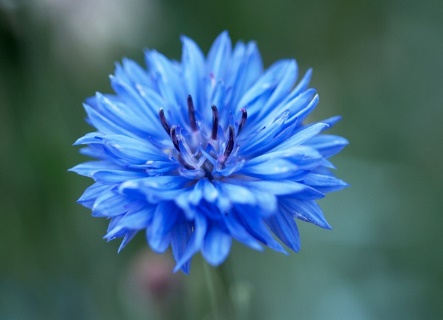 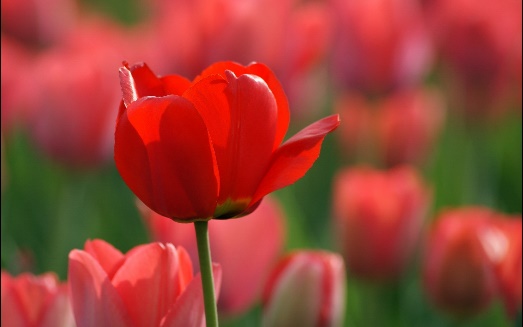 Тихомиров В.С.

Тимлид, аналитик
Понорова Р.В.

Дизайнер
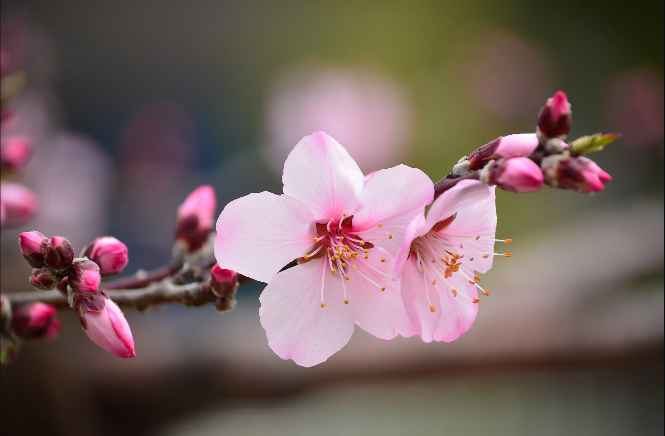 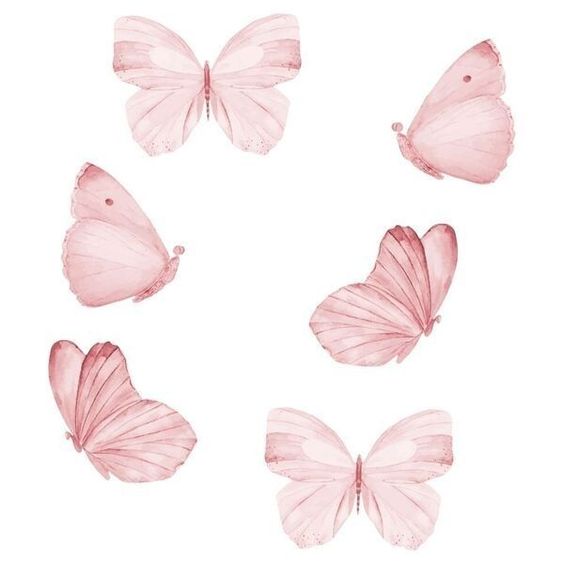 Таланкин Д.Д.

Аналитик
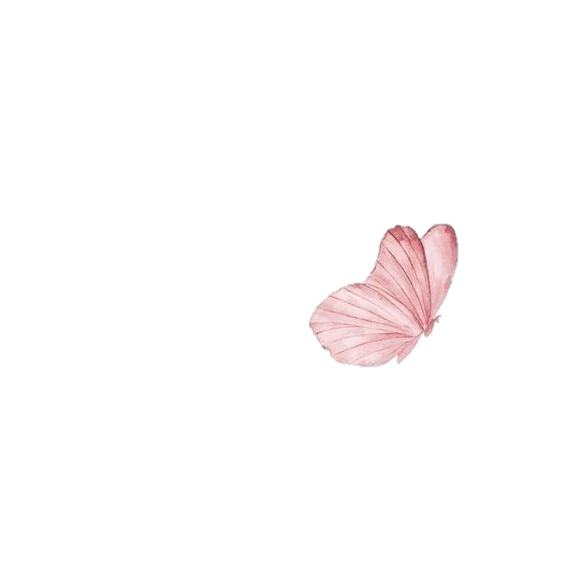 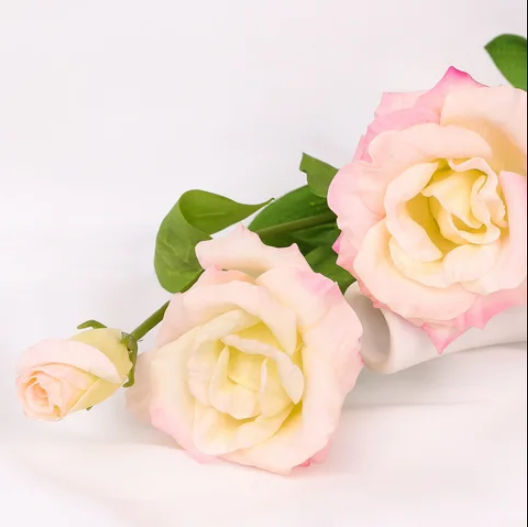 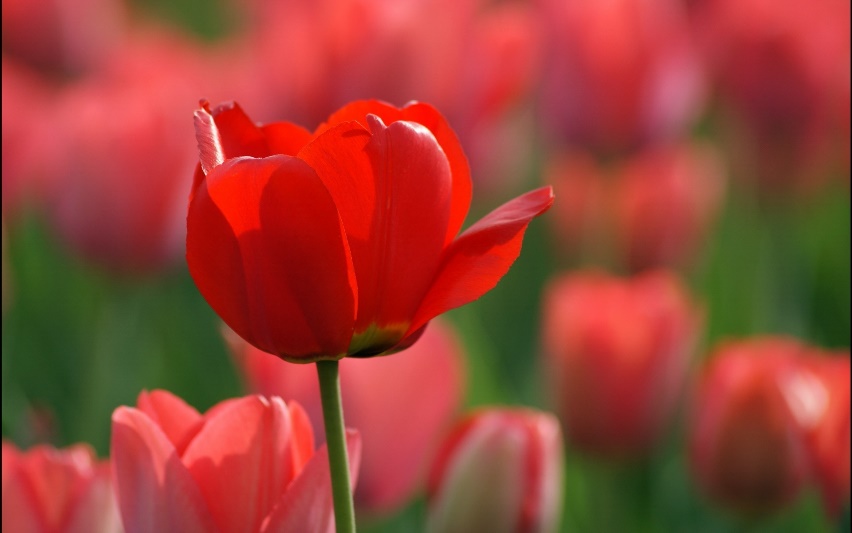 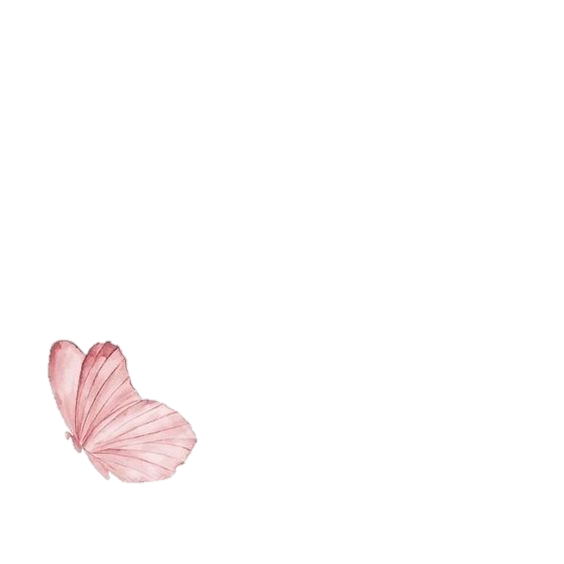 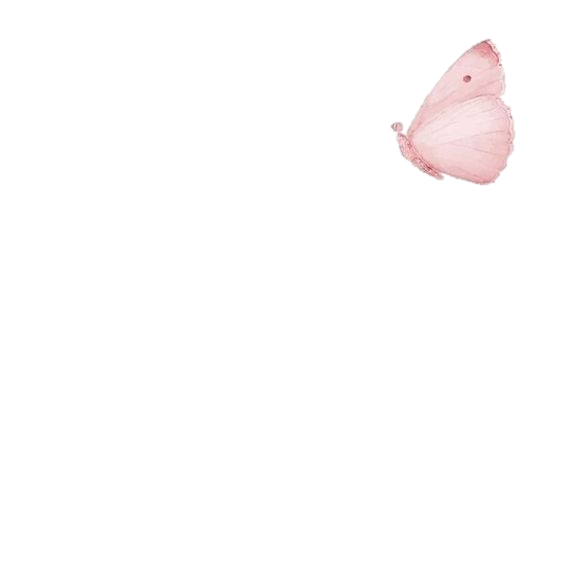 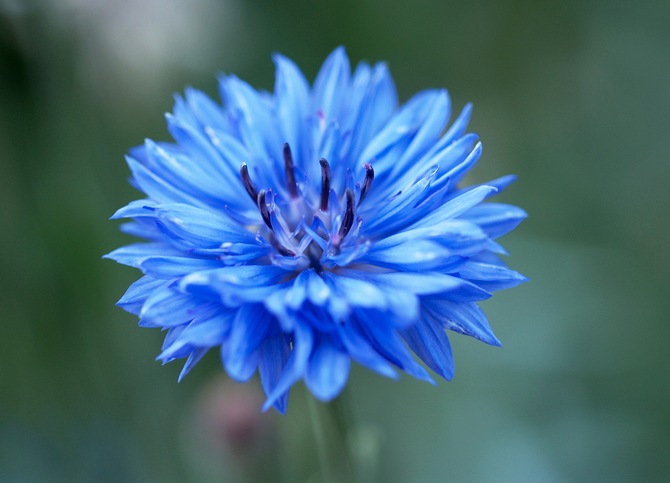 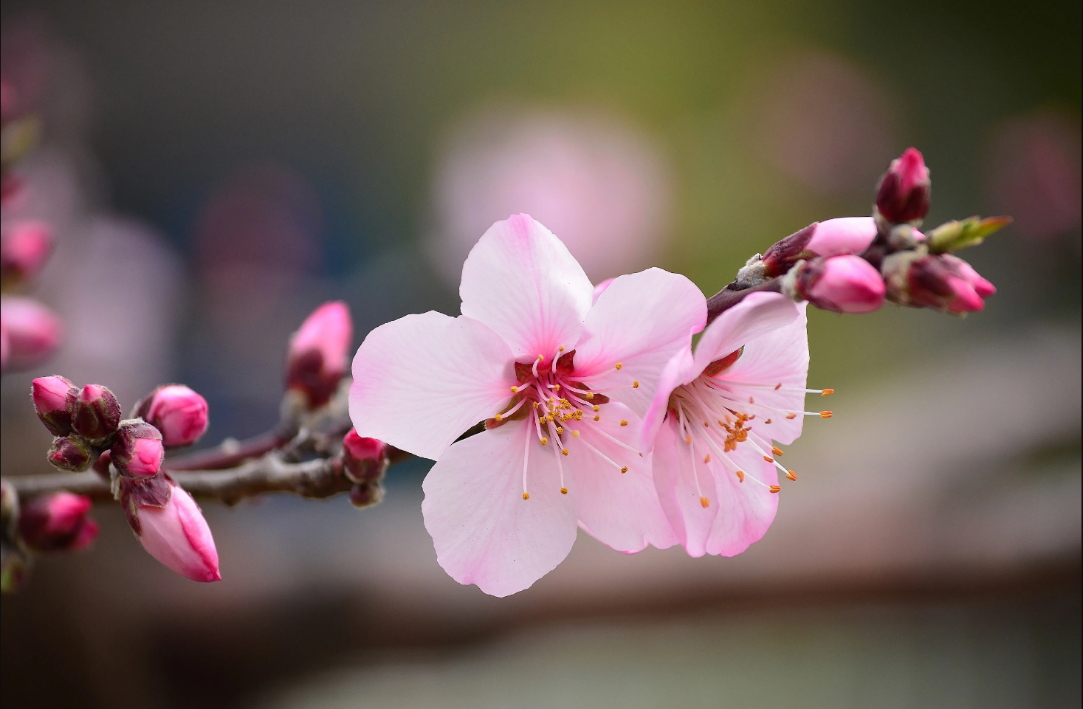 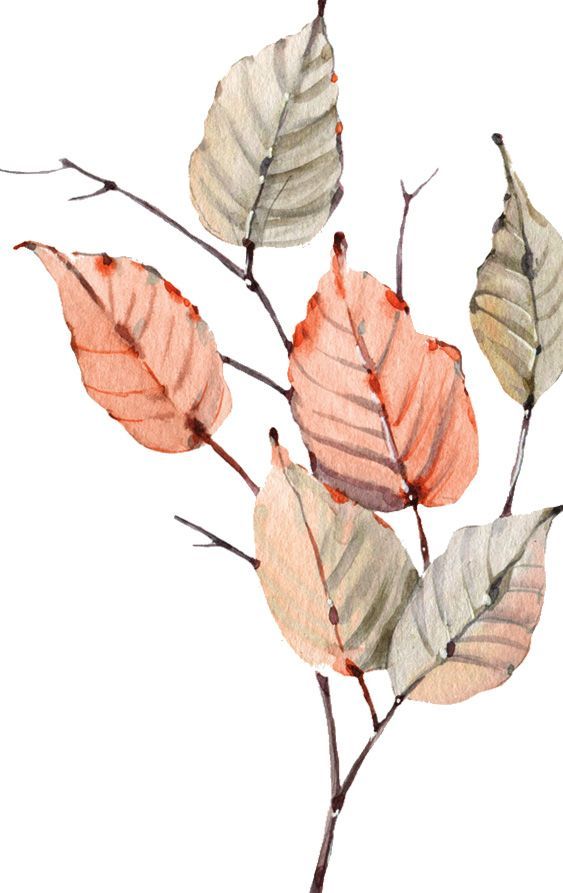 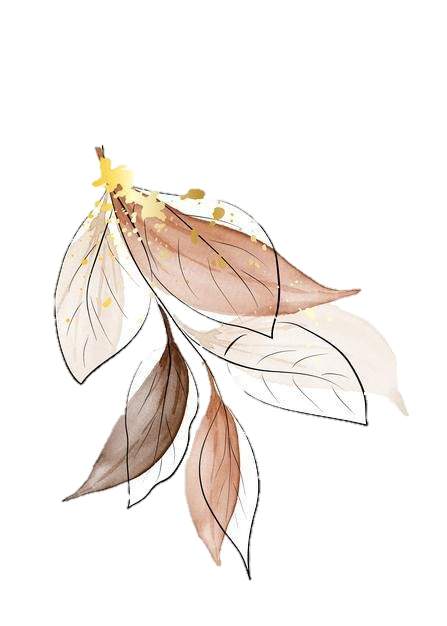 Стрей
Что делаем? 
Сайт агрегатор для доставки цветов
Для кого? 
Людей разных возрастов (граждане, юридические лица)
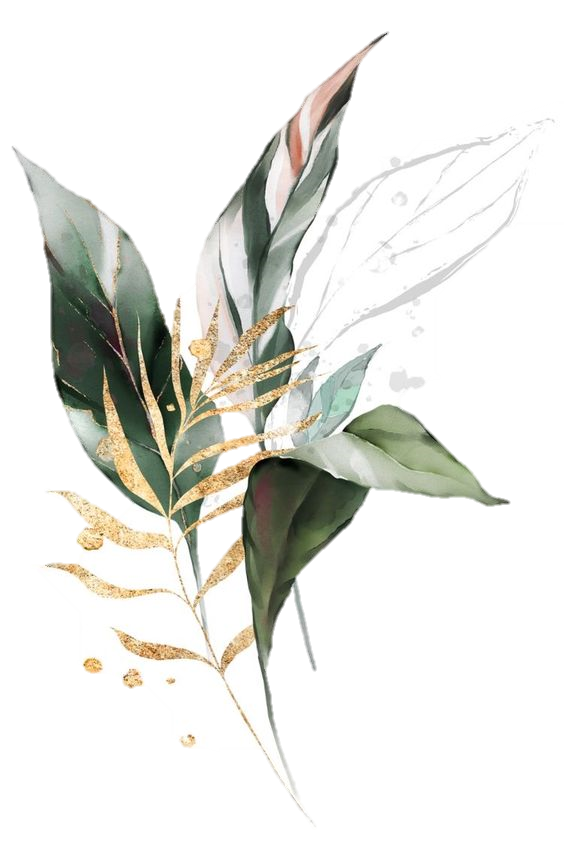 Зачем? 
1. Люди которые хотят купить цветы смогут выбрать букет, собрать свой и заказать его с круглосуточной доставкой
2. Люди\организации занимающиеся продажей цветов смогут предоставлять свою продукцию и получать деньги
3. Доставщики – появляется дополнительная работа\вакансии для них
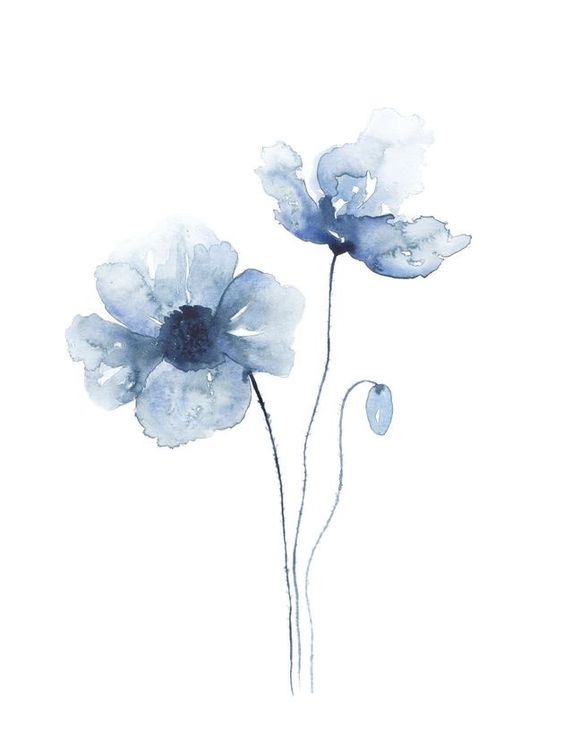 Сквозная цифровая технология
Big Data
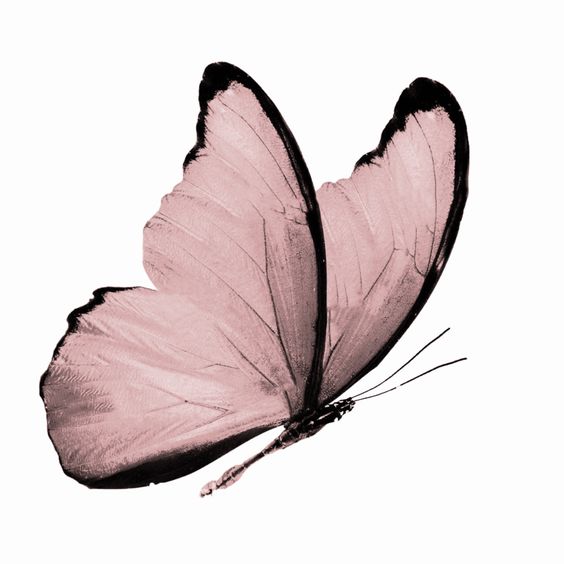 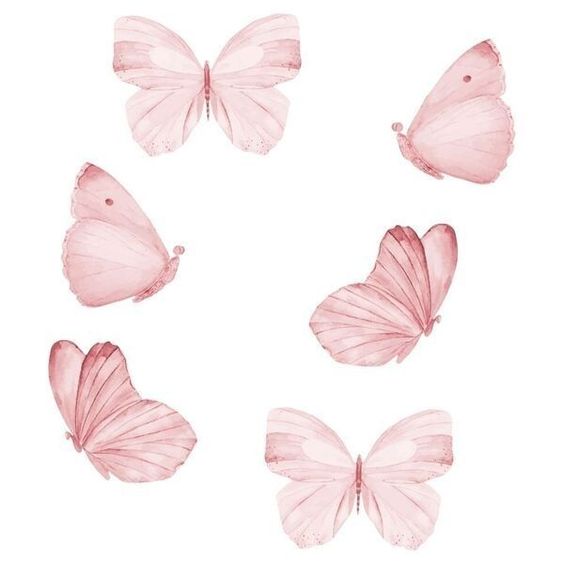 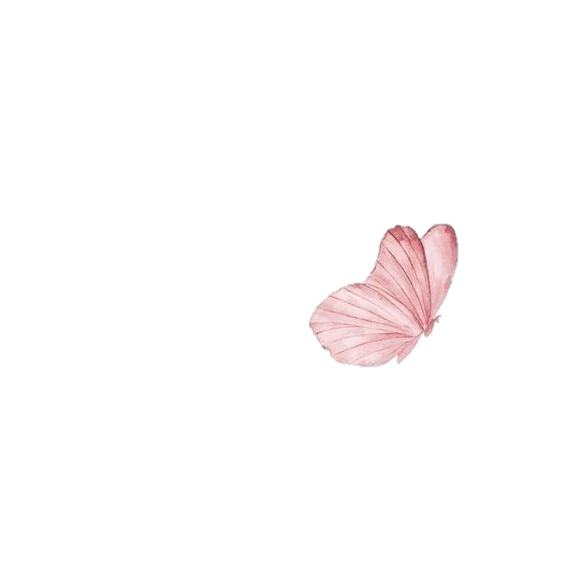 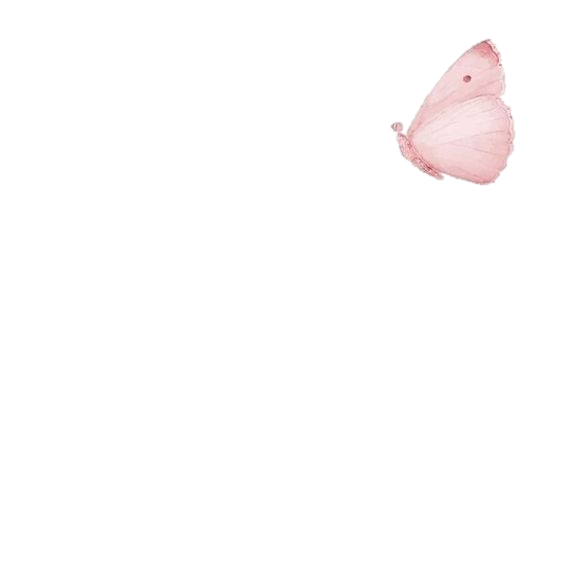 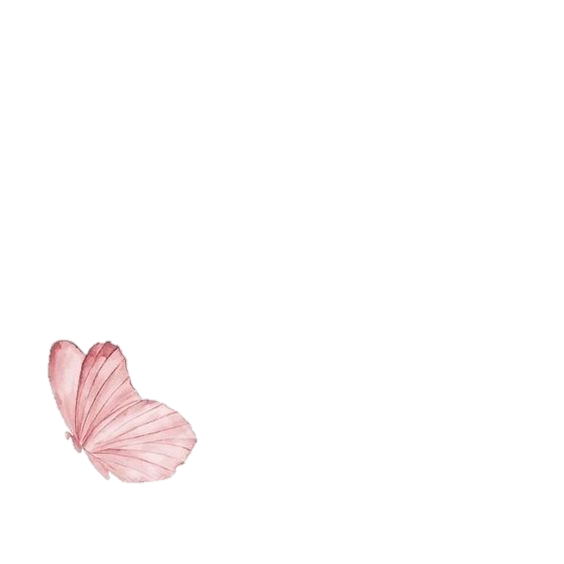 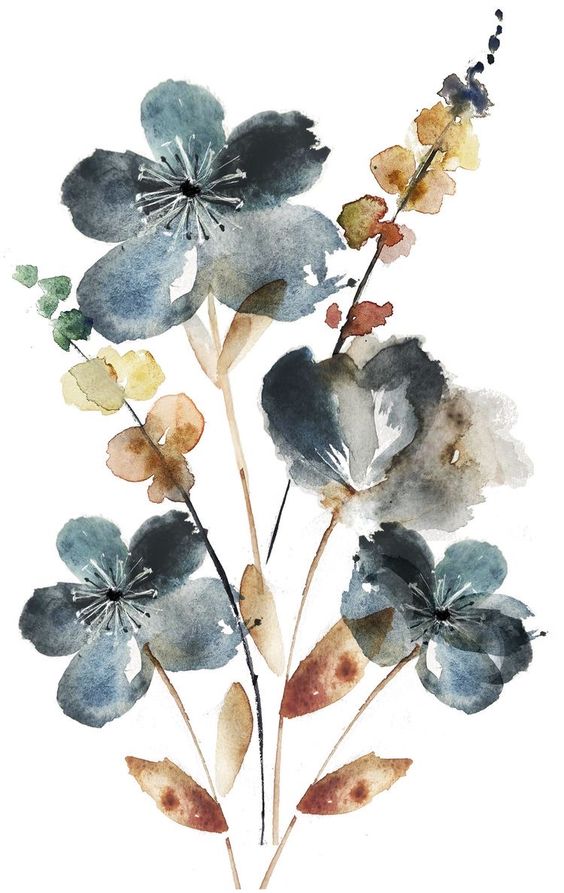 Проблемы
Целевая аудитория

1. Люди, которые хотят выбрать букет или собрать свой
2. Организации которые хотят продать цветы
3. Курьеры которые хотят работать
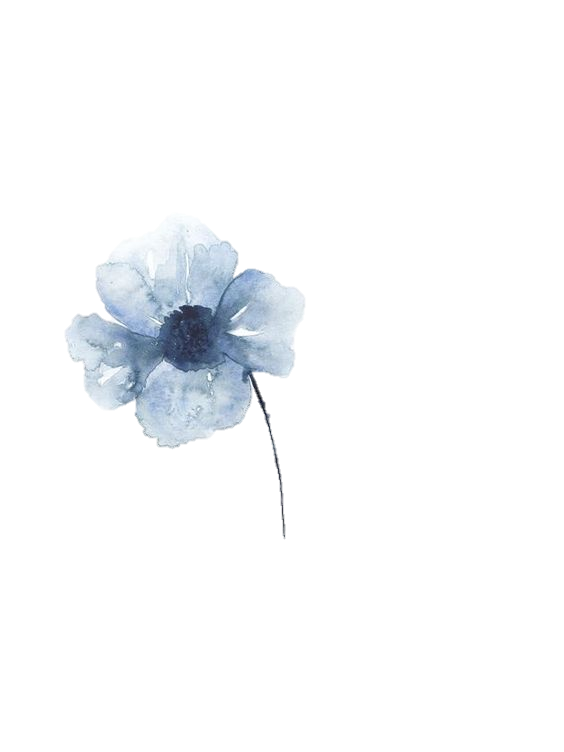 Формулировка проблемы:

1. Невозможность на сайте собрать свой собственный букет из цветов. Желание получить доставку в любое время дня и ночи
2. Для организаций наличие продаж цветов (т.к. цветы являются продуктом который продаётся по праздникам)
3. Дополнительные вакансии курьеров
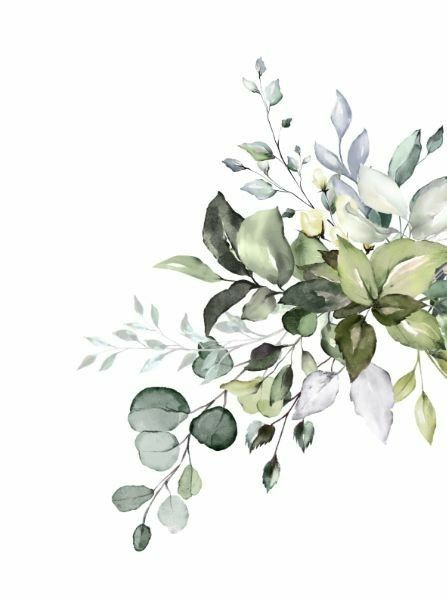 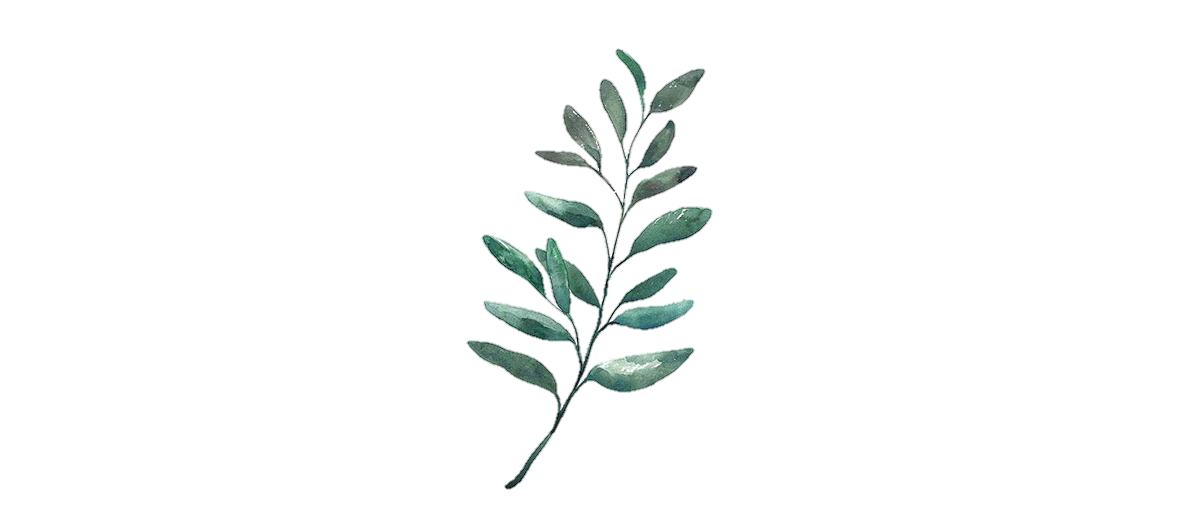 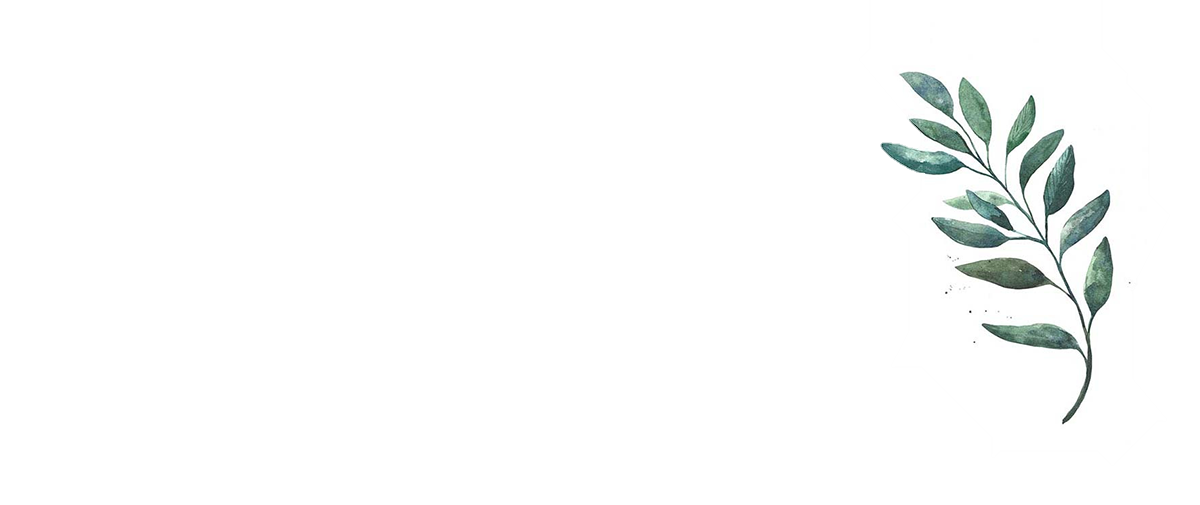 Аналоги
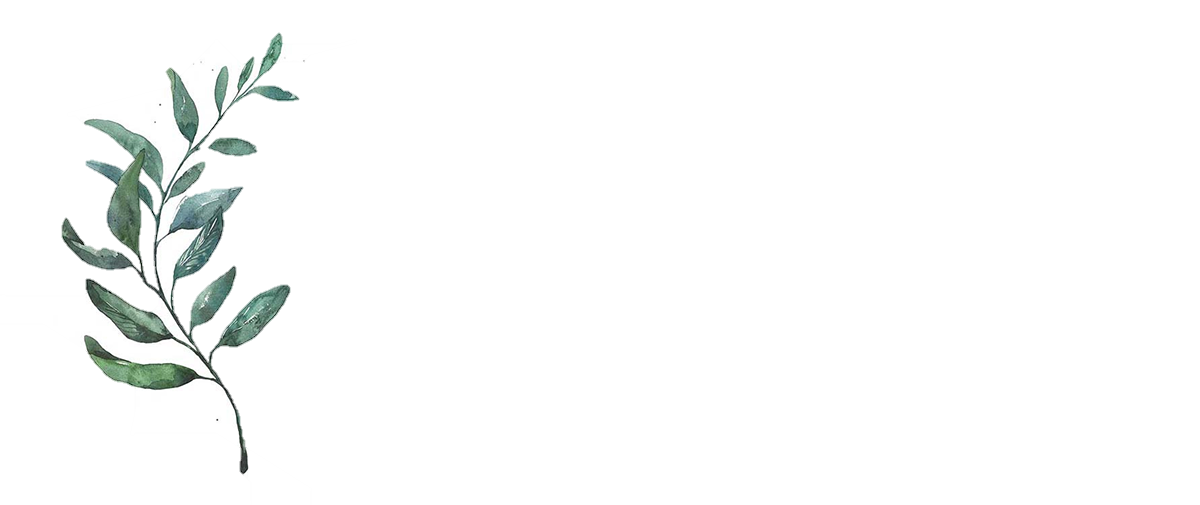 На данный момент не было найдено на сайтах аналогах возможностей собирать собственный букет цветов онлайн, а только через консультацию, или звонок, что не очевидно для посетителей сайтов

Круглосуточную доставку предоставляет большинство площадок
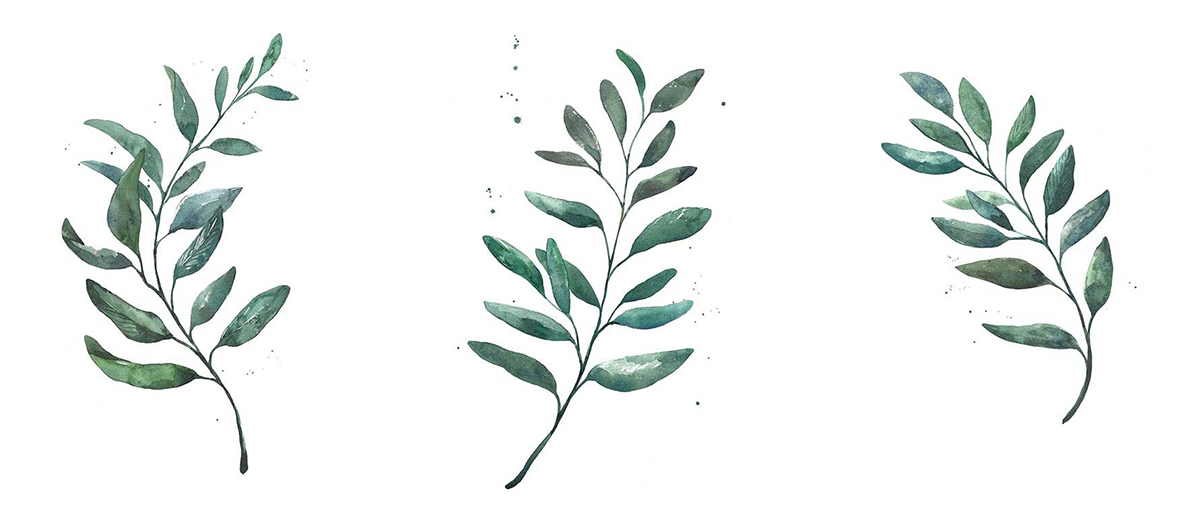 Конкуренты
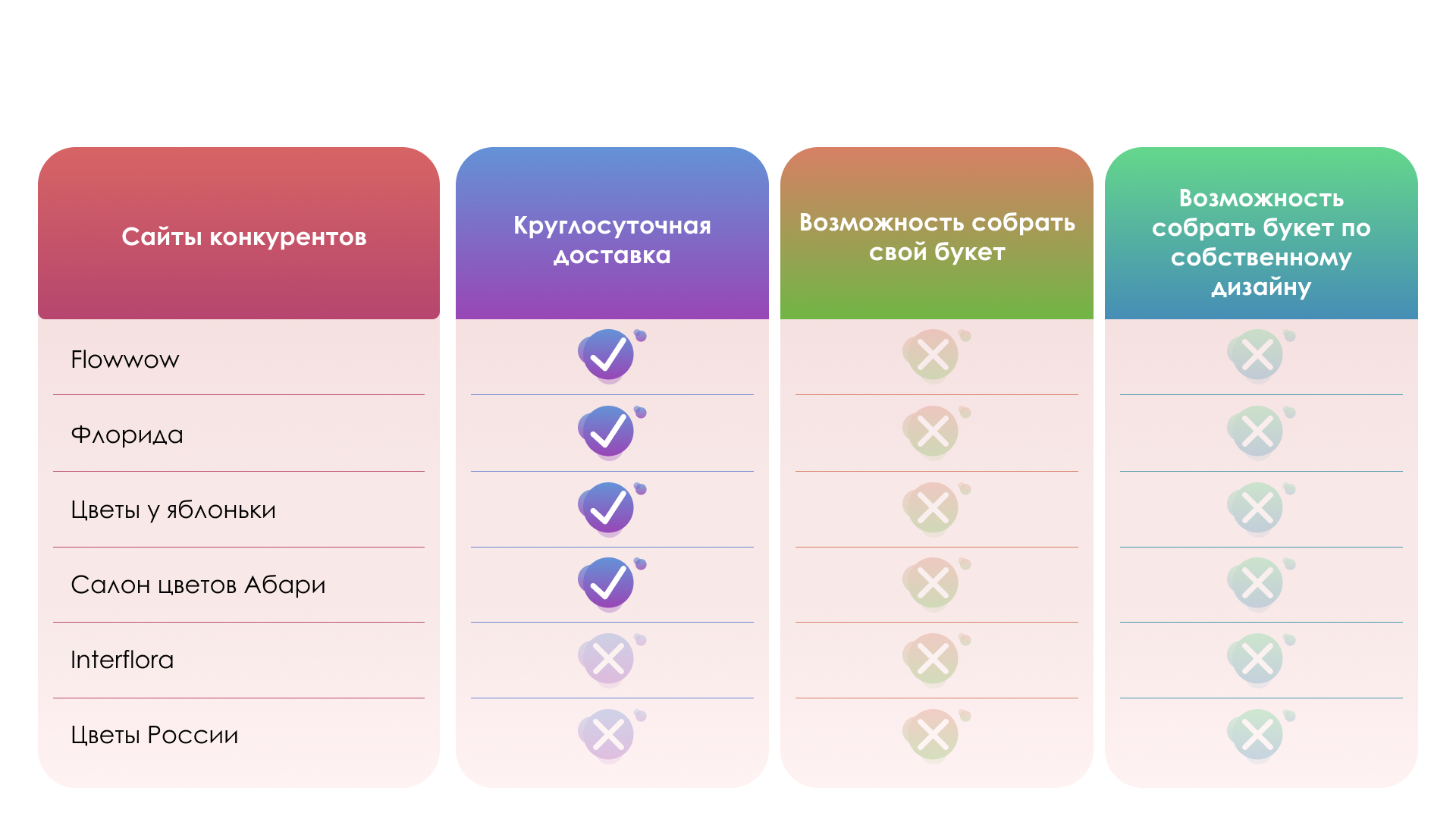 1. Flowwow 

2. Флорида

3. Цветы у яблоньки

4. Салон цветов Абари

5. Interflora

6. Цветы России
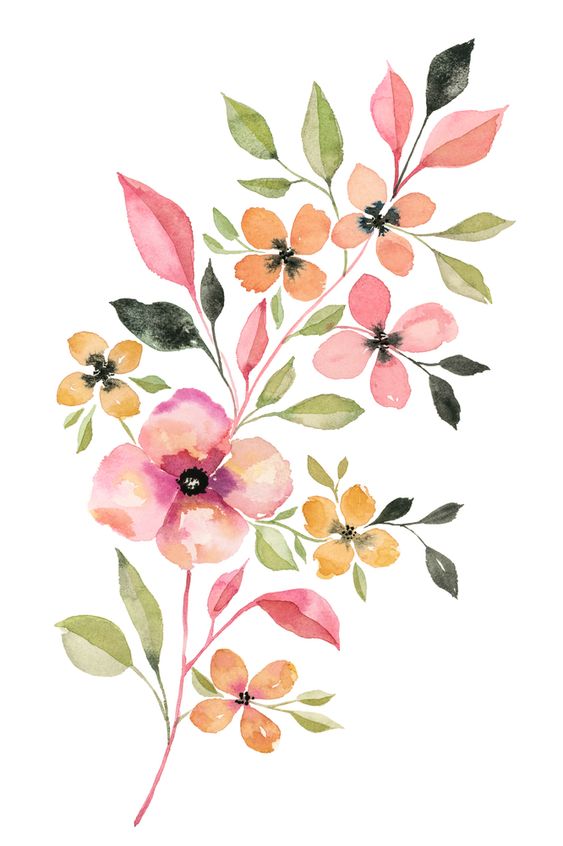 Социально-значимый эффект
Для определенных категорий граждан будут действовать скидки и различные акции, которые позволят им порадовать кого-то или себя цветами
Например:
Для школьников и студентов будут скидки/бесплатная доставка на 1 сентября
Для пенсионеров внедрить постоянную скидку в 10%
На праздники внедрить тематические скидки/бесплатные доставки 
(на 9 мая скидки на самые часто покупаемые виды цветов на этот праздник, на 8 марта на тюльпаны)
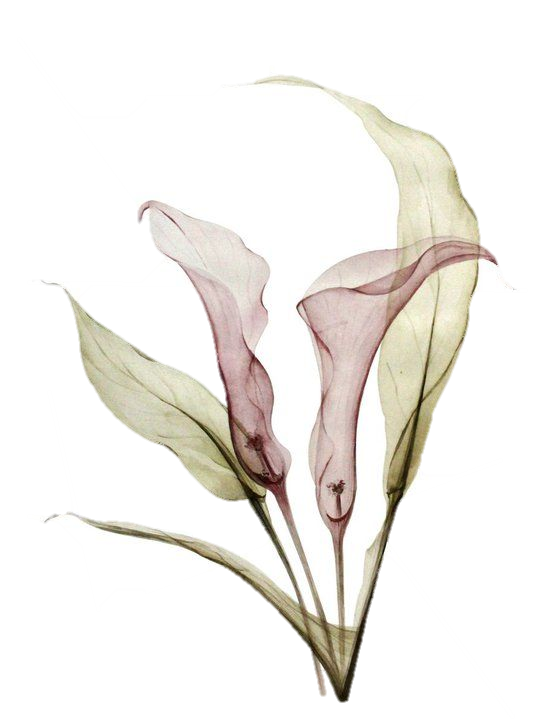 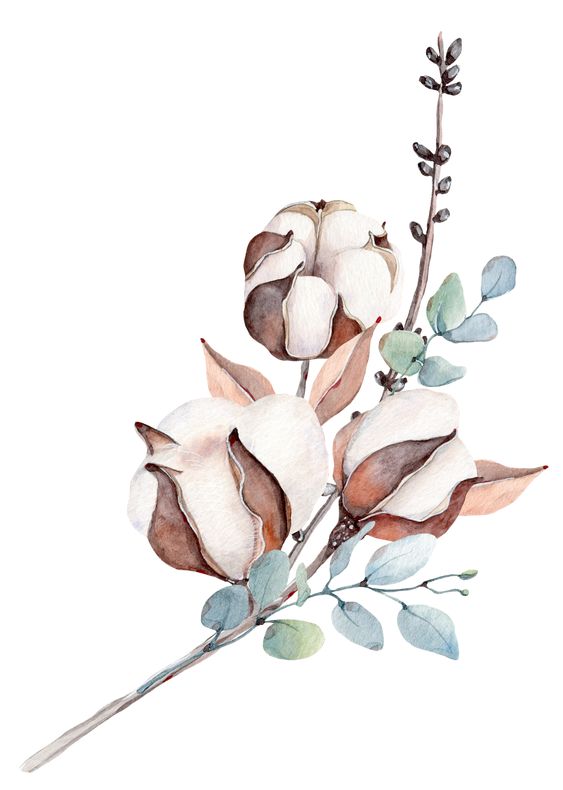 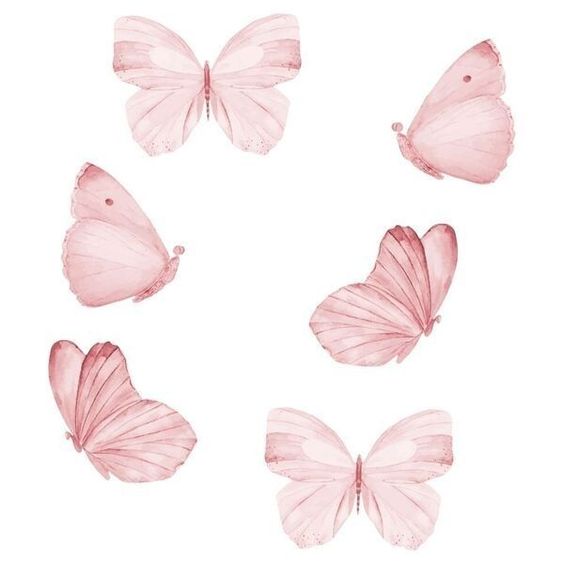 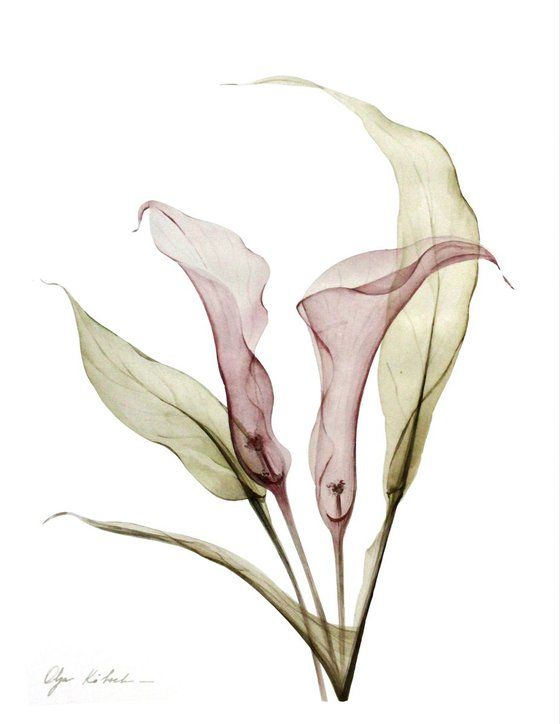 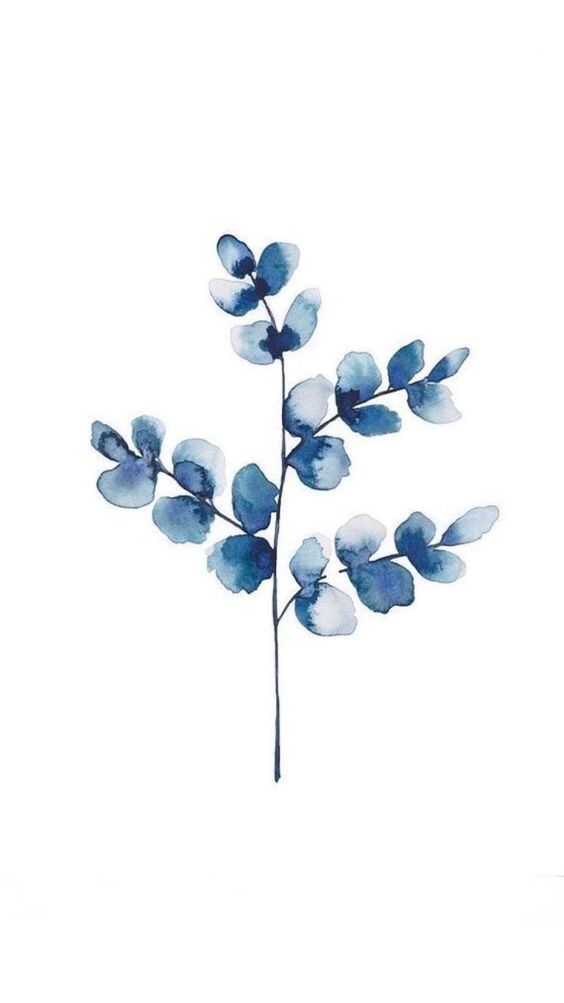 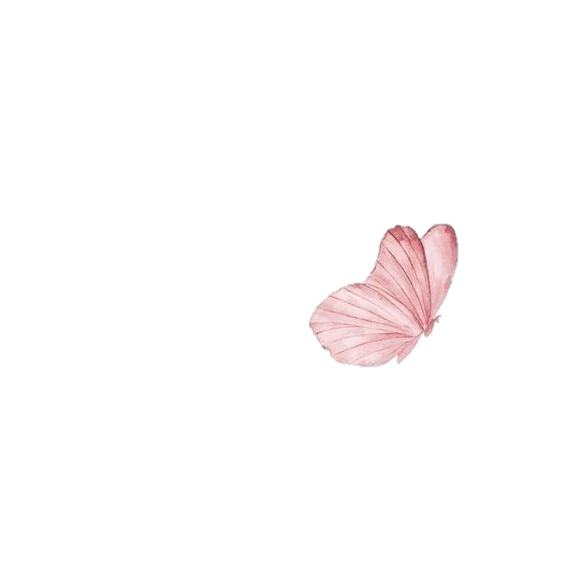 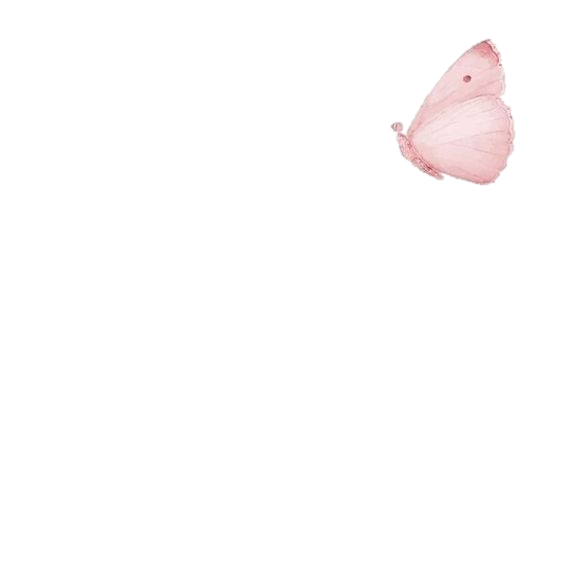 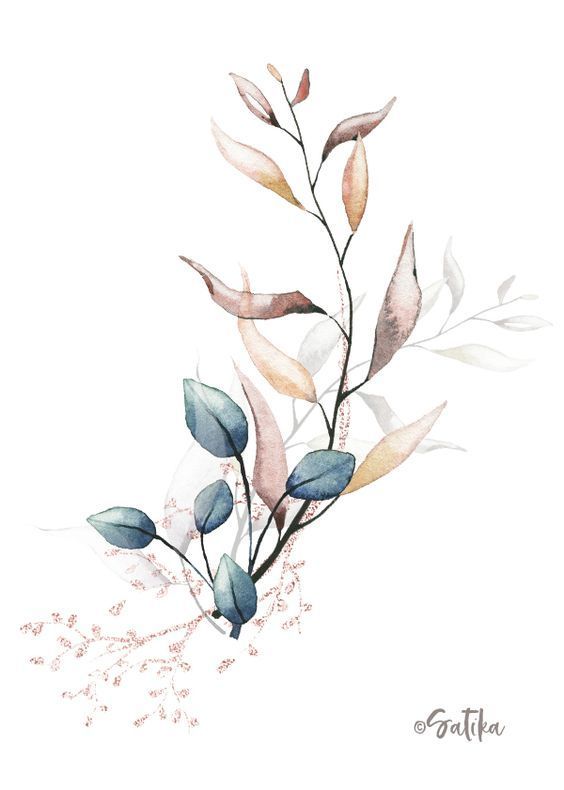 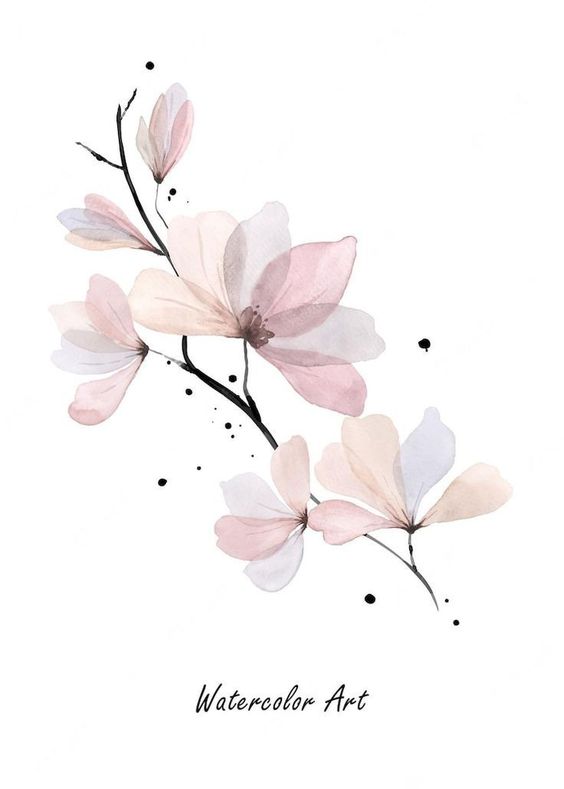 Спасибо за внимание!
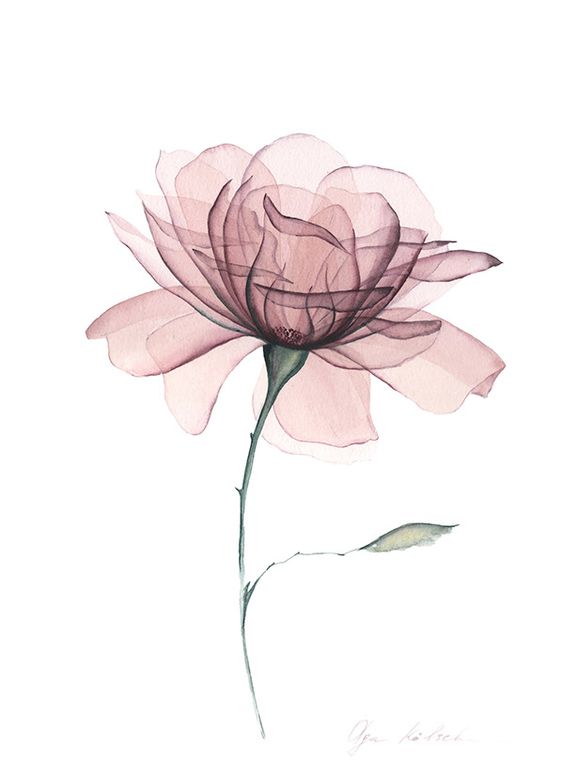 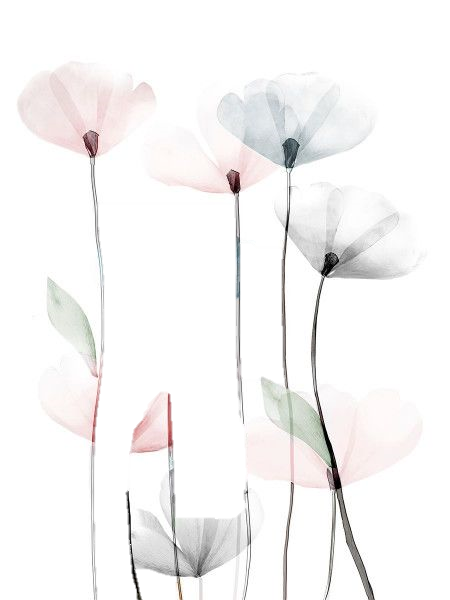 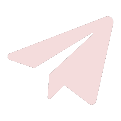 @CesarLaia
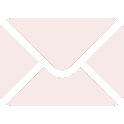 reginaponorova89rusnyancat@gmail.com